Americans with Disabilities Act(ADA) Youth Training
February 28, 2018 
Rene Cummins 
Yolanda Vargas
Drop your answer in the chat box
What is a reasonable accommodation?
Training OutlineThis is a seven week training covering the Americans with Disabilities Act.
February 14, 2018 
Overview of the ADA 
Disability Disclosure (1st Key) 
February 28, 2018
Overview of Title 1
Reasonable Accommodations (2nd Key)
March 14, 2018 
Requesting an Accommodations 
(3rd Key)
March 28, 2018 
Overview of Title II- State and Local Government
3 Keys
April 11, 2018 
Transportation 
April 18, 2018 
Overview of Title III-Private Entity 
3 Keys 
May 9, 2018 
Overview of Title IV-Telecommunication 
Overview of Title V-Miscellaneous Provisions
3 Keys
Review
What does disability mean to you?
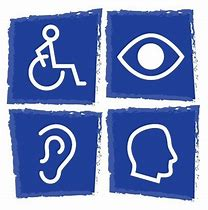 Overview of ADA
Title I-Employment
Public Entities State and Local Government 
1 or more employees 
Private Employers and 15 employees
2nd Key-Reasonable Accommodations
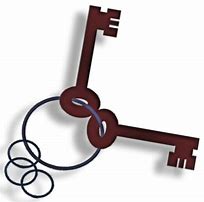 What is a reasonable accommodation
What are your answers?
Lets learn more!
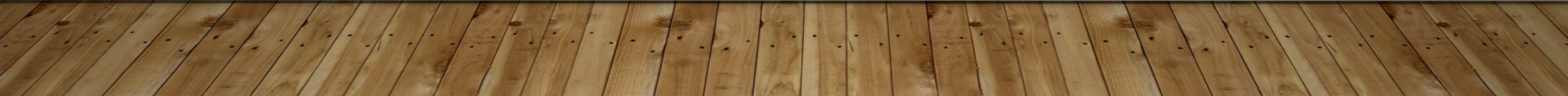 Reasonable Accommodations
When do you request?
Application 
Interview 
Initial Job Offer
On the Job
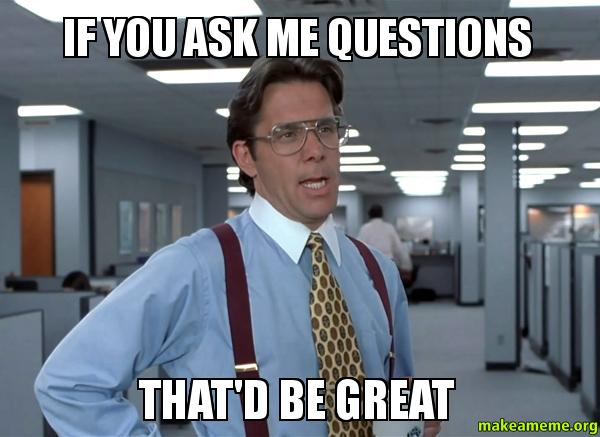 Q&A
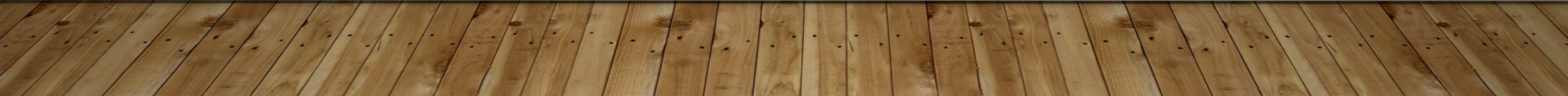 Fortune Teller
Pick a color
Red, Blue, Green, Pink
Pick a number 
Application 
Interview 
Initial Job Offer
On the Job
Answer the question?
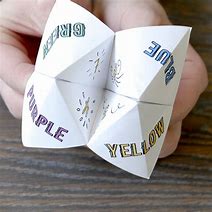 Processing
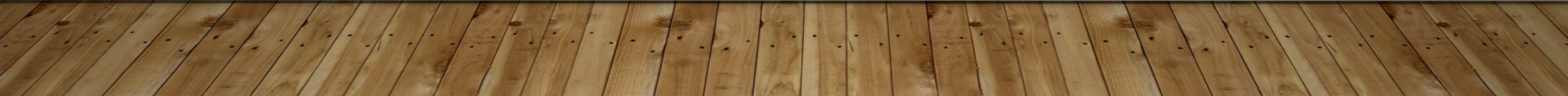 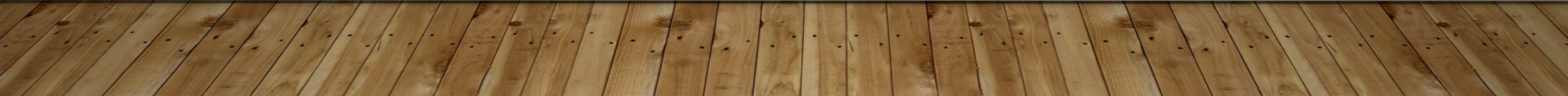 Wrap Up
Next Training date
March 14, 2018 from 4:00-5:00pm(EST) (3:00-4:00pm CST, 2:00-3:00pm MST, 1:00-2:00pm PST)
How do you Request an Accommodation? 
Pick one of the 4 areas and request an accommodation you may need in this area?